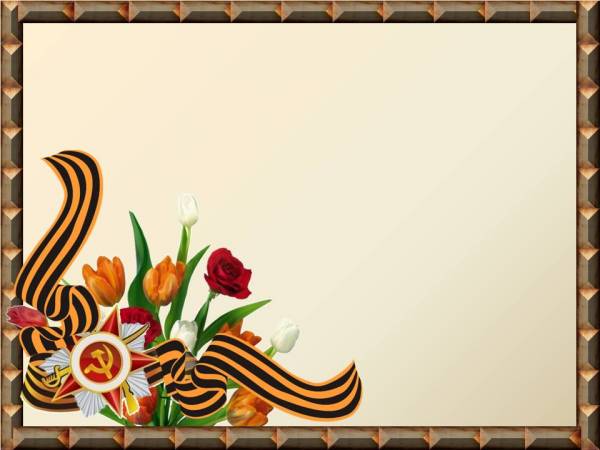 9 мая.
 Встреча с Кузнецовым К. С.
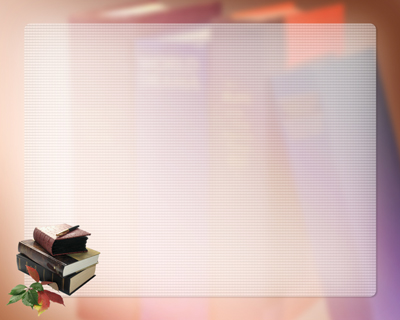 Конкурс.
Гильманов Тимур
Иванов Даниил
Ильина Екатерина
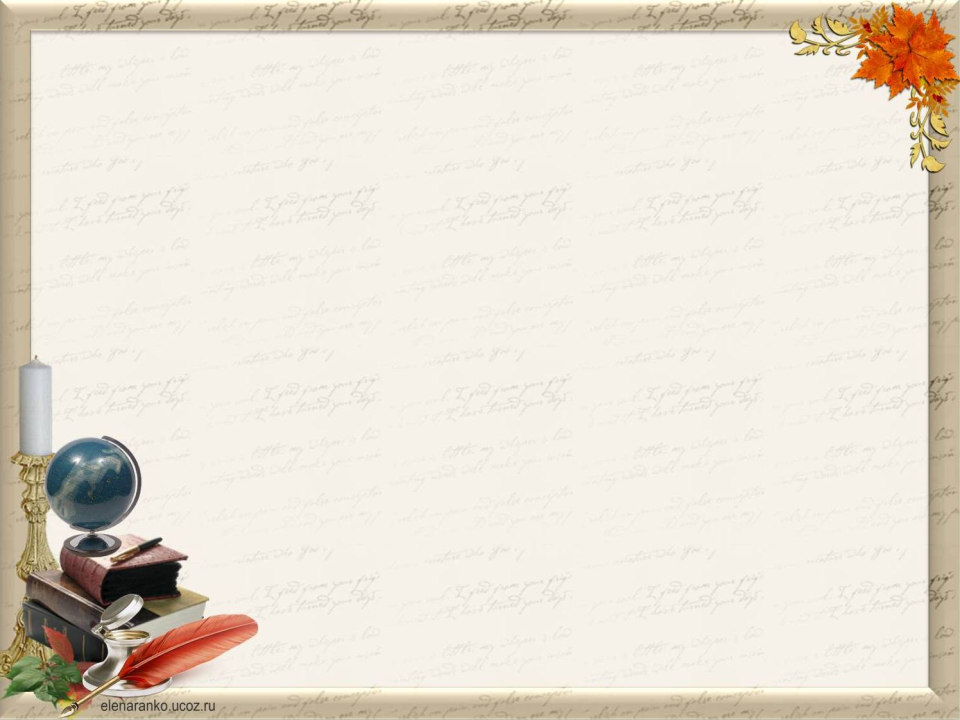 Заслуги наших детей
Половых Таисия
Моисеев Дмитрий
Ильина Екатерина
Гильманов Тимур
Брагина Ангелина
Алексеев Глеб
Ленкова Наталия
Ягудина Аделя
  
Иванов Даниил
Иванов Даниил